Graphic Scores
How might you play or sing these shapes and patterns?
___
        ___
                ___
                        ___
Which shape does this excerpt fit best?
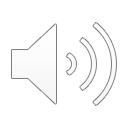 .          .         .        .       .      .     .    .   .  . ………….
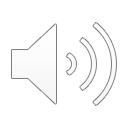 And this one?
Watch this short excerpt representing ‘Dawn’ – one of the 
Four Sea Interludes from the opera Peter Grimes 
by Benjamin Britten.
Think about how the shapes match the music that you hear.
https://www.youtube.com/watch?v=T2TJemW89Zs
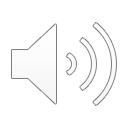 Now listen to this extract from ‘Gnomus’ by Mussorgsky.
What about this for
a sudden forte?
How could you show what you hear as pictures, patterns and shapes?
Keep listening to the extract and jot down any ideas that you have for
the music you hear.
Now work in groups to create a score.
Use a large piece of blank paper – A3
will work well. Remember that:
You will read your graphic score from
         left to right.
Your shapes and drawings should
         match the sounds that you hear. Try
         to show how long, short, high, low,
         loud and soft the sounds are.
Extension Task:
Create your own graphic score called ‘Rainy Night’.
Your piece should build up gradually, becoming louder and more intense - remember that time moves from left to right across the page.
Pick your shapes and patterns carefully – good luck!